陕旅版六年级下册
Unit3 Who’s That Man?
第一课时
WWW.PPT818.COM
>>Review
a bowl of noodles   a plate of beef
                a glass of juice      a bottle of water
                a cup of tea          a piece of bread
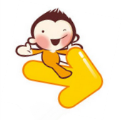 Magic fingers
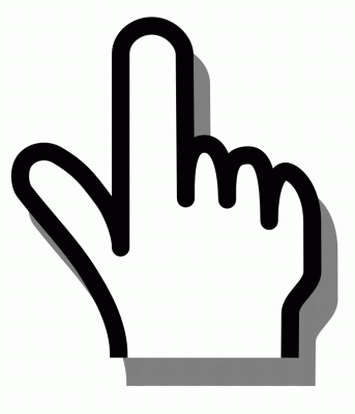 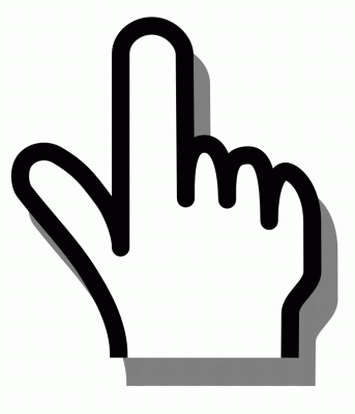 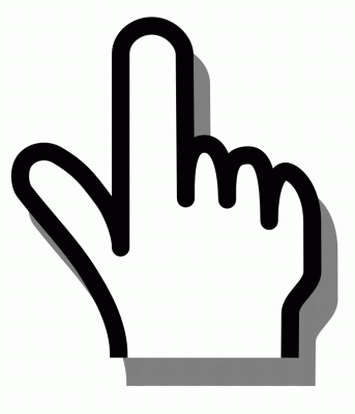 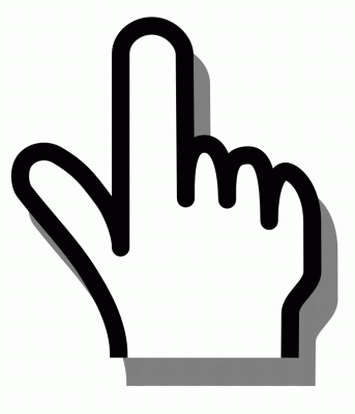 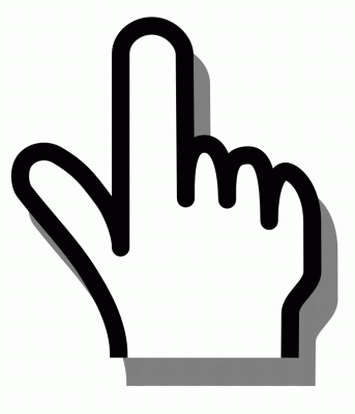 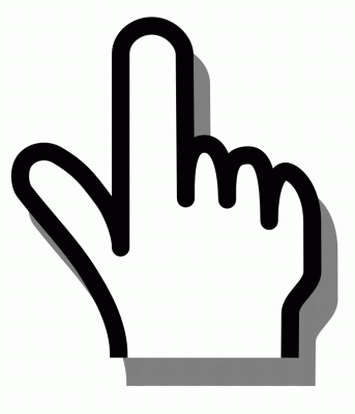 >>Review
Look and say
—What would you like?
—I’d/We’d like…
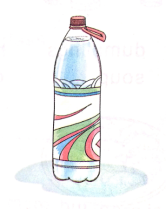 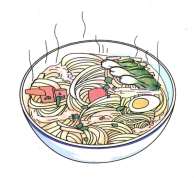 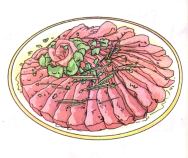 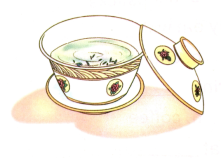 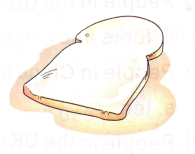 >>Lead-in
Review
worker
farmer
teacher
What’s missing?
doctor
driver
>>Presentation
Look and choose
a.
b.
c.
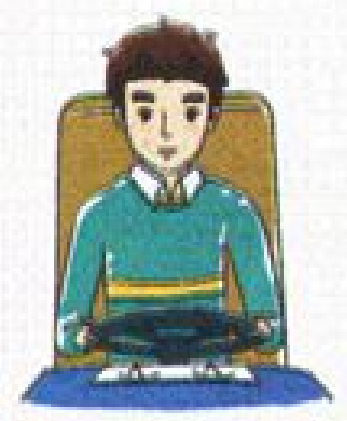 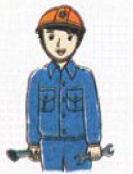 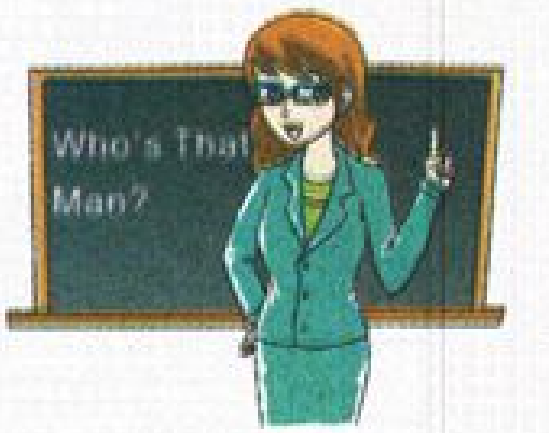 e.
d.
f.
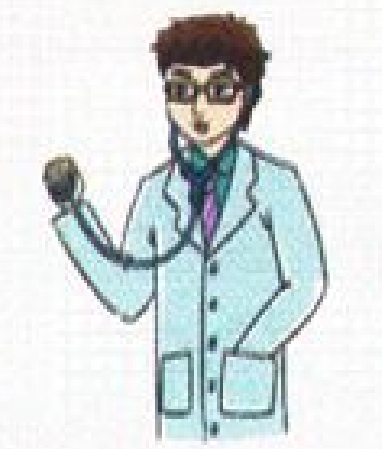 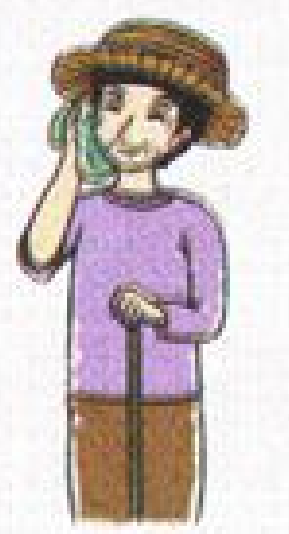 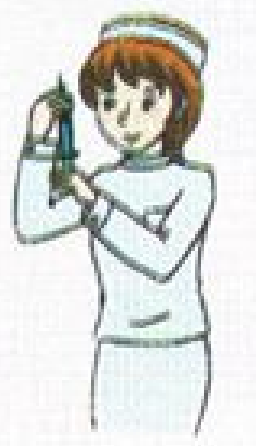 c
f
b
worker ____
farmer ____
teacher ____
a
d
e
driver ____
doctor ____
nurse ____
>>Presentation
Pair work
Talk about the pictures above
What is this man?t
He is a driver. What about this woman?
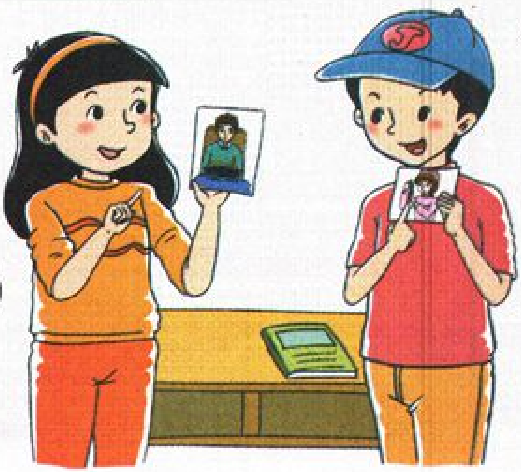 She is a nurse.
>>Presentation
Let’s learn
She is a student in a primary school. 
She is not in a middle school. 
So she is a pupil, too.
pupil
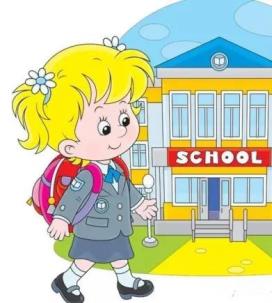 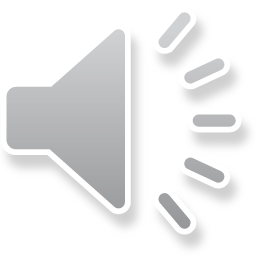 >>Presentation
Let’s learn
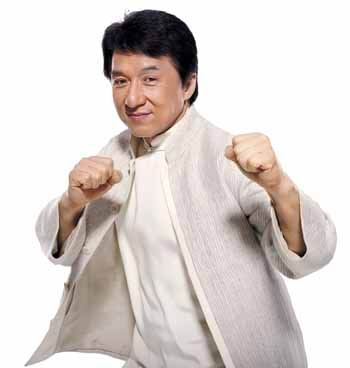 Chen Long is an actor.
Who’s that man?t
He is Chen Long.
actor
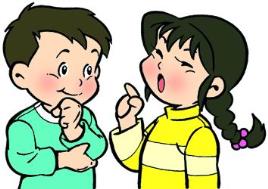 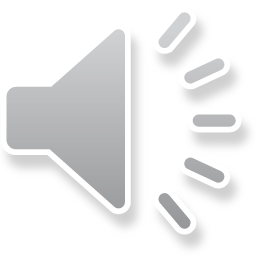 He can act. 
What does he do?
He is an actor.
>>Presentation
Let’s learn
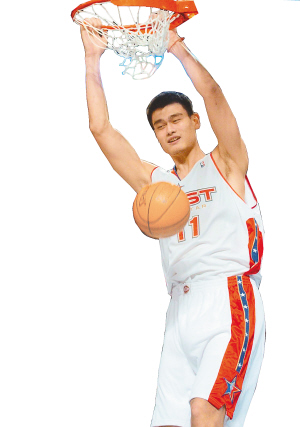 Who’s that man?t
He is Yao Ming.
basketball player
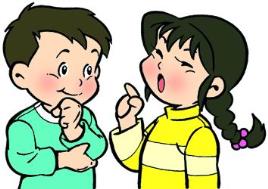 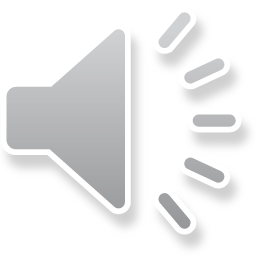 And he is a basketball player.
He can play basketball very well.
>>Presentation
Let’s learn
Einstein is a scientist.
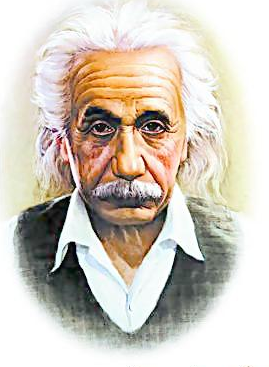 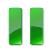 He is a scientist.
scientist
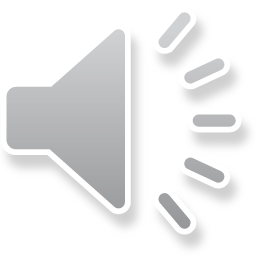 >>Practice
scientist                  pupil 
basketball player       actor
Magic fingers
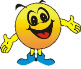 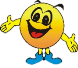 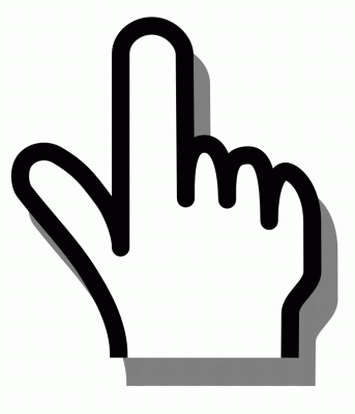 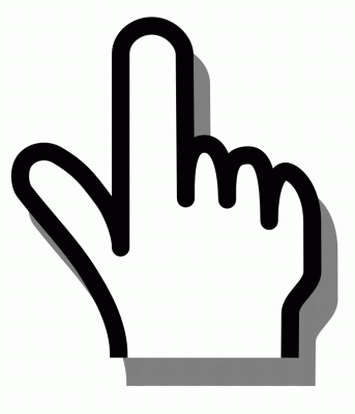 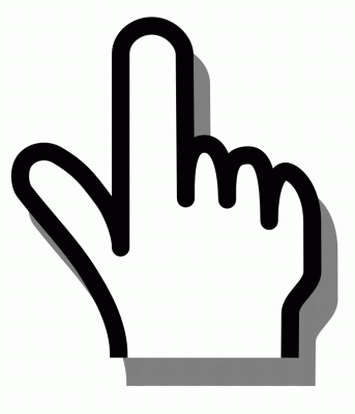 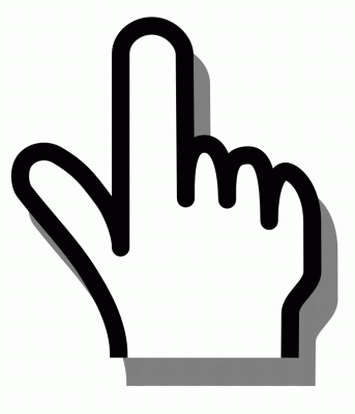 >>Presentation
Let’s learn
-What does she do?
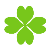 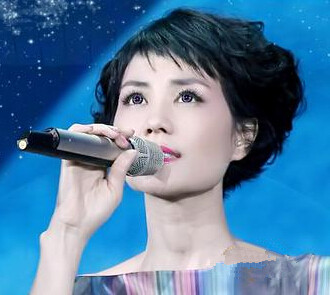 -She is a singer.
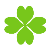 singer
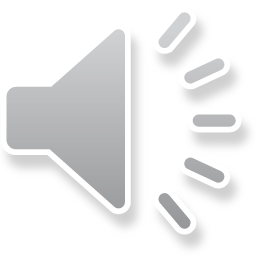 >>Presentation
Let’s learn
-What does he do?
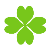 -He is a reporter.
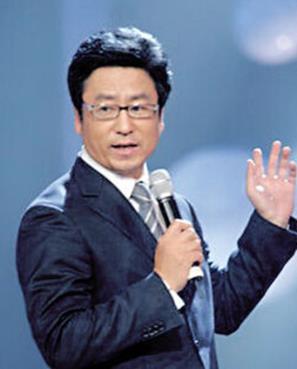 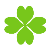 reporter
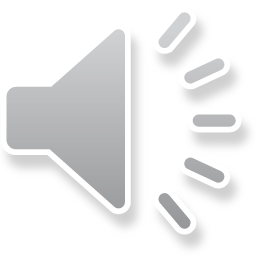 >>Presentation
Let’s learn
-What does he do?
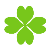 -He is a police officer.
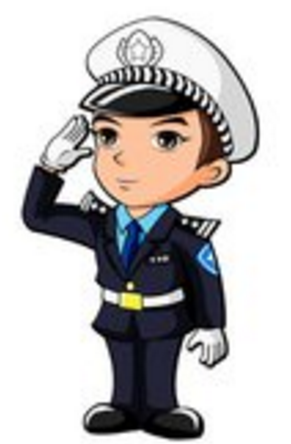 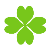 police officer
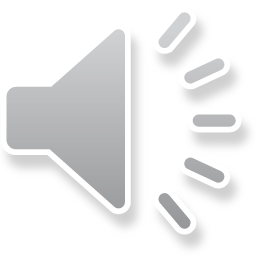 >>Practice
Game
Quick response
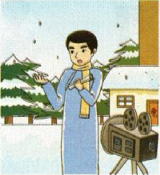 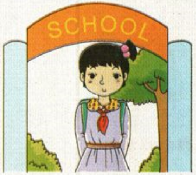 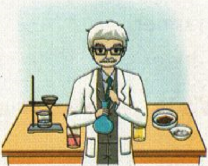 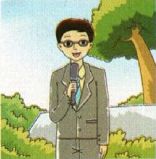 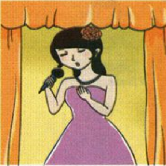 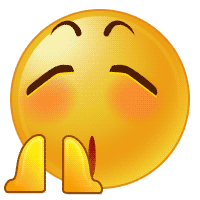 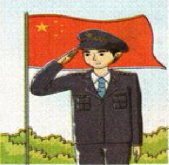 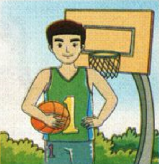 >>Practice
Remember: What’s this?
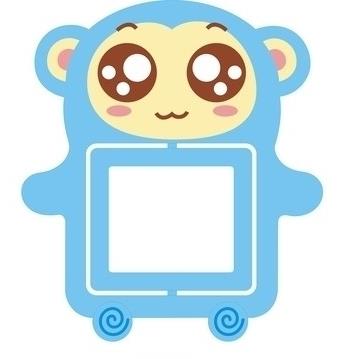 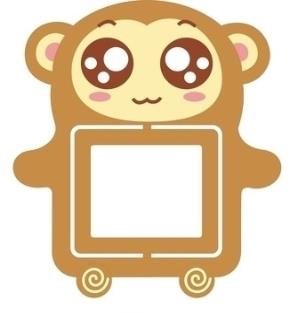 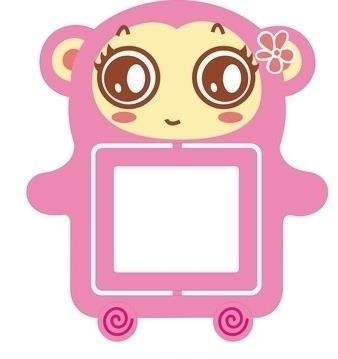 scientist
basketball
   player
pupil
?
?
?
>>Practice
Remember: What’s this?
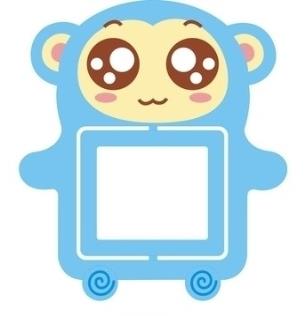 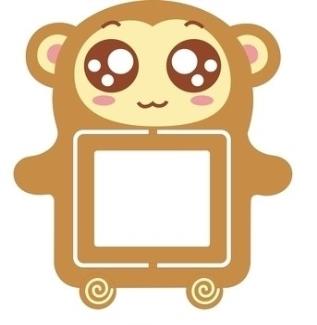 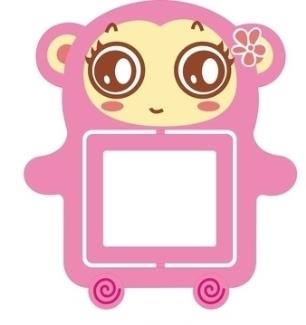 police
officer
?
?
actor
?
reporter
>>Practice
Remember: What’s this?
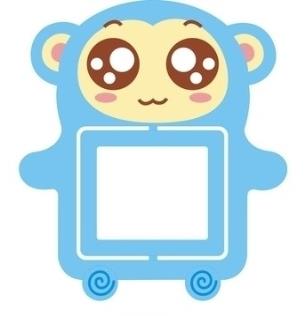 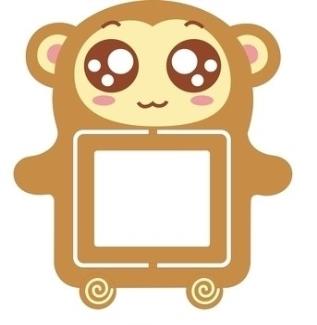 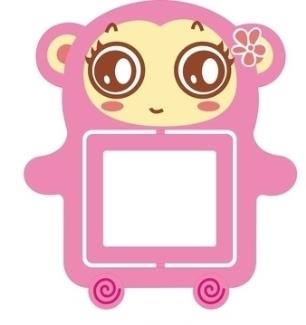 ?
scientist
?
reporter
pupil
?
>>Summary
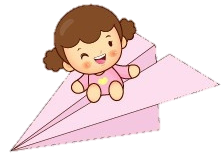 本课所学的表示职业类的单词有哪些？
pupil    actor   singer   reporter
scientist     police officer  
basketball player
>>Homework
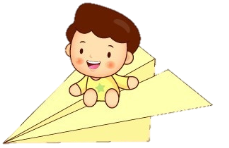 1.听课文录音并跟读，按照正确的语音、语调朗读并表演课文对话。2.正确书写本课所学单词5遍，并让家长听写1遍。
3.预习A Let’s talk。
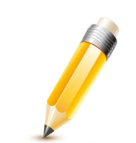 close